STATISTIKA
1
Kimia Lingkungan
Mata kuliah Kimia Lingkungan ini mempelajari sumber, reaksi, transpor, efek dan nasib (fate) spesies kimia di lingkungan udara, tanah dan air serta efek aktifitas manusia terhadapnya.
2
Jadwal

Kamis
13.00-14.40 
(100 menit)
4
Offline
Gedung Mektan  lt 2 - Unila

Zoom Meeting
ID Meeting : 966 2456 8212
Password : TEKLING
Dosen Pengampu

Hasrul Anwar, S.Pd., M.T
Rizka Mayasari, S.T., M.T.
3
MATERI PERKULIAHAN
Kimia Tanah
4
3
Pengolahan Data
Distribusi Frekuensi dan Ukuran Pemusatan
Ukuran Variasi/
Dispersi
Pendahuluan
2
5
6
1
Referensi
Introductory Statistics, 2013. OpenStax College, Rice University, Texas..
01
02
04
03
Harinaldi, Prinsip-prinsip Statistik untuk Teknik dan Sains, Erlangga, Jakarta, 2005
Rosso, R. and Kottegoda, N.T. 2008. Applied Statistics for Civil and Environmental Engineers 2nd. Blackwell Publishing, UK.
Spiegel M.R., Statistics, Schaum Outline Series, Mc-Graw-Hill, New York, 1982.
Standar Penilian
*Peraturan Akademik Unila
PENILAIAN
01
Keaktifan 	5%
Tugas		10%			35%
UTS			20%
02
Keaktifan 	5%
Tugas		10%			35%
UAS			20%
03
VClass
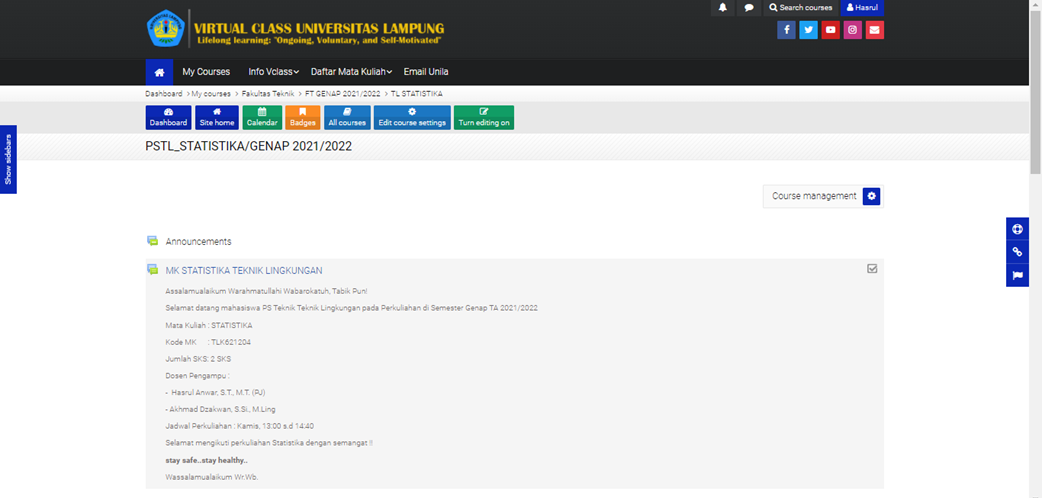 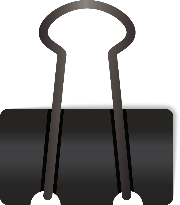 V - Class
Kimia Lingkungan_TA 2021/2022

Enrolment key : TLSTATISTIKA
PENDAHULUAN STATISTIKA
STATISTIKA 
adalah suatu metode ilmiah dalam mengumpulkan, mengklasifikan, meringkas, menyajikan, menginterpresentasikan, dan menganalisis data guna mendukung pengambilan kesimpulan yang valid dan berguna sehingga dapat menjadi dasar pengambilan keputusan yang masuk akal.
Populasi 
adalah kumpulan dari keseluruhan pengukuran, objek, atau individu yang sedang dikaji.
Sampel 
adalah sebagian, atau subset (himpunan bagian) dari suatu populasi.
PENDAHULUAN STATISTIKA
Parameter dan Statistik
Parameter
Adalah bilangan/angka yang menggambarkan karakteristik suatu populasi.

Statistik
Adalah bilangan/angka yang menggambarkan karakteristik suatu sampel.

Contoh : 
 Pengukuran tinggi badan seluruh mahasiswa FT UNILA diperoleh nilai rata-rata
       tinggi badan adalah 170 cm. (maka 170 merupakan parameter).
Jika nilai rata-rata yang diperoleh dari pengukuran 175 orang mahasiswa yang mewakili 7 departemen adalah 171 cm, maka 171 adalah statistik.
PENDAHULUAN STATISTIKA
CONTOH
1. Berdasarkan sensus ekonomi tahun 2010 terdapat 35% rumah tangga di Indonesia tergolong miskin. 
2. Berdasarkan hasil survey terhadap 50 orang mahasiswa pendidikan matematika
    UNILA Ponorogo angkatan 2008/2009 diperolah bahwa rata-rata UAN matematika    mereka adalah 6.75.
PENDAHULUAN STATISTIKA
Data Kuantitatif 
adalah data yang menggambarkan hasil perhitungan atau hasil pengukuran.
Contoh : tinggi badan, nilai UAS, temperatur dalam derajat celsius, besar penghasilan.
Data Kuantitatif atau DATA KATEGORI 
adalah data yang dapat dipisahkan dalam beberapa kategori atau kelompok yang dibedakan oleh karakter bukan numerik. 
Contoh : jenis kelamin, profesi, temperatur dalam rasa (dingin, panas sejuk).
T E R I M A				K A S I H